L'Occidente nell'Alto Medioevo
1
© Pearson Italia spa
L'Alto Medioevo: periodizzazione
Età antica
Tardo antico
Alto Medioevo
Basso Medioevo
III secolo d.C.
X secolo d.C.
VII secolo d.C.
476caduta Impero d'Occidente
espansione araba
divisione fra Occidente e Oriente
regni romano-germanici
nascita della società feudale
L'Occidente nell'Alto Medioevo
2
© Pearson Italia spa
L'Occidente altomedievale: le basi materiali
invasioni barbariche
calo demografico
fine dell'unità politica occidentale
ruralizzazione economica e sociale
riduzione superfici coltivate
riduzione commerci
crisi del modello economico romano
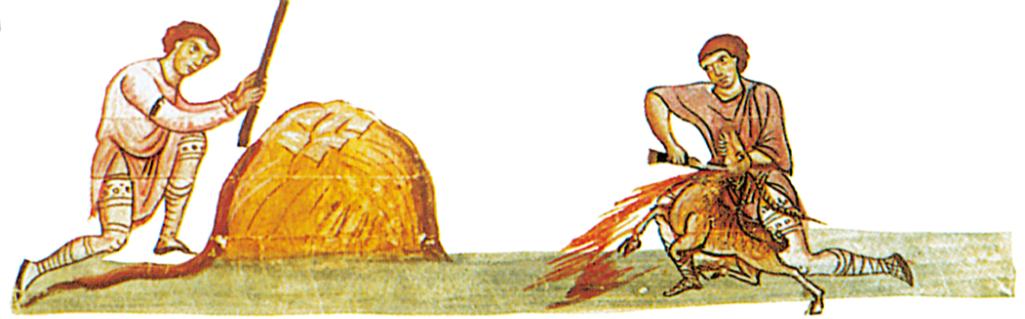 L'Occidente nell'Alto Medioevo
3
© Pearson Italia spa
Il sistema curtense
piccoli proprietari (allodi)
concentrazione proprietà terriera
servi prebendari
pars dominica
autosufficienza economica
curtis
contadini liberi
pars massaricia
servi casati
scambi su base locale
L'Occidente nell'Alto Medioevo
4
© Pearson Italia spa
Signori e servi
esercizio di diritti economici
servi casati
contadini liberi
affitti corvées
signoria fondiaria
signore
esercizio di poteri politici
autorità, amministrazione, giustizia
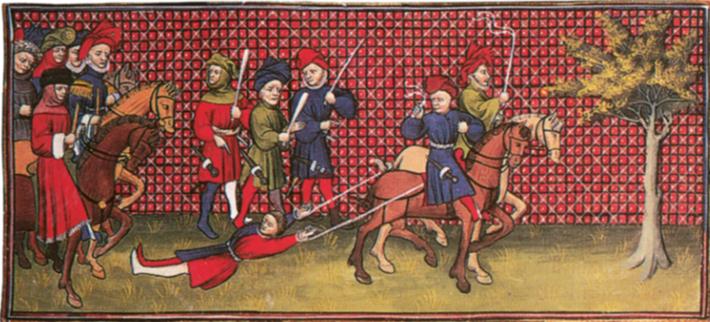 L'Occidente nell'Alto Medioevo
5
© Pearson Italia spa
Le origini del sistema feudale
signori
società feudale
beneficio (feudo)
Pipinidi
Carolingi
Merovingi
omaggio
Regnodei franchi
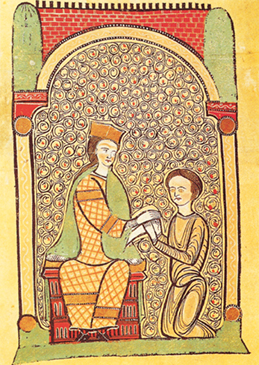 appoggio della chiesa
vassalli
L'Occidente nell'Alto Medioevo
6
© Pearson Italia spa